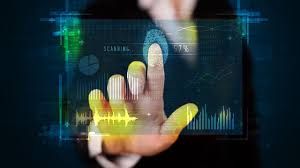 Controles de seguridad de la información
1. Controles de seguridad de la información

¿Qué son los controles de seguridad de la información?

Son medidas que ayudan a reducir riesgos, como infracciones, robo de datos y cambios no autorizados en la información digital . 

Los controles de seguridad de la información pueden incluir dispositivos de hardware, software, políticas, planes y procedimientos que mejoran el rendimiento de seguridad de una organización.

La gestión y el control de la seguridad de los datos implica una gran variedad de controles, políticas y tecnologías no sólo para evitar que se produzcan incidentes de ciberseguridad, sino también para responder a ellos y minimizar los daños si ocurren .
Tipos de controles de seguridad de datos y mejores prácticas

Con el creciente uso de la tecnología y la digitalización del mundo, las organizaciones han empezado a recopilar cada vez más datos personales. Para una organización, los datos de sus consumidores son un activo valioso, ya que les ayudan a comprender mejor a sus clientes. Aunque estos datos son importantes para que una organización genere ingresos, también tienen la responsabilidad de protegerlos contra incidentes de seguridad y violaciones de datos.

A continuación, definimos qué es la seguridad de los datos, por qué se necesita, cuáles son los diferentes tipos de controles y qué puede ayudarle a elegir el control de seguridad de los datos adecuado a las circunstancias del procesamiento de datos.
¿Qué es la seguridad de los datos?

Se  refiere  a  los controles, políticas y procedimientos que se han establecido para proteger los datos personales almacenados en la organización y salvaguardarlos contra incidentes de seguridad y violaciones de datos. Un incidente de seguridad puede deberse al fallo de cualquier medida técnica u organizativa adoptada por la empresa. Por ejemplo, un fallo del firewall, un error en el concepto de roles y accesos, la falta de protección de las contraseñas, la fuga de datos, el acceso de malware o el incumplimiento de las normas de seguridad internas. Un incidente de seguridad puede ser físico, técnico o ambos.

Por otro lado, una violación de datos es un incidente de seguridad que ha provocado una destrucción, pérdida, alteración, divulgación o acceso accidental o ilegal a datos personales. Puede tratarse de una pérdida de datos deliberada o accidental y puede provocar un daño importante al interesado, incluida la angustia emocional.
Los incidentes de seguridad y las violaciones de datos son casi siempre sucesos evitables y las organizaciones han sentido todo el peso de esto en el pasado. Algunos ejemplos de ello son los siguientes:

En junio de 2020, Wattpad, el sitio web donde la gente puede escribir sus propias historias, sufrió una violación de datos que expuso casi 268 millones de registros. La brecha expuso información personal, incluyendo nombres de usuario, direcciones IP e incluso contraseñas almacenadas como hashes bcrypt.

En mayo de 2019, la aplicación australiana de diseño gráfico llamada Canva sufrió un ataque que vulneró 137 millones de cuentas de usuarios. La violación de datos incluyó nombres de usuario expuestos, contraseñas, direcciones de correo electrónico e incluso la ciudad de residencia.

Sina Weibo experimentó una brecha a principios de 2020 en la que se comprometieron 538 millones de cuentas de usuario.
Esta brecha expuso nombres de usuario, números, ubicaciones e incluso nombres reales.

Si el pasado es un indicador, las violaciones de datos son algo real y las organizaciones tendrán que hacer todo lo que esté en sus manos para frenar la zona de explosión de un ataque de violación de datos. Veamos cómo puede proteger a su organización de los incidentes de seguridad y las violaciones de datos.

¿Por qué es necesaria la seguridad de los datos?

Las organizaciones deben implementar la seguridad de los datos por una serie de razones:

Salvaguardar la información: El objetivo más importante de la seguridad de los datos es proteger los datos personales.
Los datos personales sensibles, como la información sobre la salud, pueden tener un impacto negativo tangible en el sujeto de los datos una vez que son violados y, por lo tanto, merecen una protección adicional.

Mejora la reputación: Las organizaciones que son conocidas por proteger sus datos y tener controles de seguridad eficaces pueden generar confianza entre todas sus partes interesadas, incluidos los clientes. La mayoría de las empresas quieren proyectarse como empresas socialmente responsables en el mercado global para poder atraer a inversores y otros socios comerciales. Por lo tanto, la reputación de una empresa es muy crucial para el éxito a largo plazo. Contar con una seguridad de datos eficaz ayuda a las organizaciones a crear confianza y reputación entre los consumidores en el mercado global.
Ahorro de costos: Una organización puede ahorrar mucho en los costos derivados de una violación de datos si se aplican controles de seguridad eficaces en una fase temprana.

Ayuda a cumplir con las normas: Hoy en día las empresas tienen que asegurarse de que están protegiendo sus datos para mantener el cumplimiento de las regulaciones nacionales y globales, como el Reglamento General de Protección de Datos de la UE, GDPR.

Tipos de controles de seguridad de los datos

Existen varias formas en las que una organización puede reforzar la seguridad de los datos:

Encriptación de datos: El software de encriptación o cifrado de datos mejora  la  seguridad  de  los datos utilizando un algoritmo que hace que
los datos sean ilegibles y sólo pueden ser descifrados con una clave o con los permisos adecuados. En caso de que los datos sean violados, quedarán inutilizados para quien acceda a ellos.

Enmascaramiento de datos: El software de enmascaramiento de datos oculta los datos ocultando las letras y los números con caracteres proxy. Este es otro método de encriptación que deja los datos inútiles para cualquiera que intente violarlos.

Borrado de datos: Hay ocasiones en las que los datos ya no son necesarios y deben ser borrados de todos los sistemas. Esta puede ser una gran manera de eliminar la responsabilidad. Los datos que no existen no pueden ser violados.

Resistencia de los datos: La creación de copias de seguridad y de datos es una gran manera de mitigar el riesgo de pérdida o destrucción accidental de datos.
Todas las organizaciones deberían tener una copia de seguridad de sus almacenes de datos.

Las organizaciones suelen tener una combinación de los controles de seguridad de datos mencionados anteriormente para explorar la mejor seguridad de datos posible.

Mejores prácticas para aplicar los controles de seguridad de los datos

Para ayudarle a elegir un control de seguridad adecuado a sus circunstancias, se sugieren un conjunto de buenas prácticas:

Comprender la naturaleza de los datos que hay que proteger: Las distintas categorías de datos pueden tener un grado de sensibilidad diferente. Cuanto más sensibles sean los datos, mayor será el riesgo de perjuicio para el interesado.
Incluso la violación de una pequeña cantidad de datos personales altamente sensibles puede tener graves consecuencias para una persona. Por lo tanto, una organización debe tener en cuenta la sensibilidad y la naturaleza exacta de los datos personales que deben protegerse a la hora de implementar un control de seguridad.

Seguimiento de las amenazas previsibles: Las probabilidades más altas o las amenazas de mayor impacto harán que las organizaciones deban emplear controles más estrictos y sofisticados, especialmente cuando se traten datos personales sensibles. Por el contrario, los datos personales menos sensibles pueden requerir menos controles o que sean menos sofisticados. Las amenazas a la seguridad pueden ser internas y externas.

Las amenazas internas, es decir, las que provienen del interior de la organización, incluyen:
Ingeniería social: Cuando se engaña a alguien de la organización para que filtre información privada de la empresa.

Shadow IT: El uso de sitios web y aplicaciones no autorizadas por parte de los empleados.

Compartir datos fuera de la empresa: Compartir datos confidenciales fuera de la empresa puede ser perjudicial para la seguridad de los datos.

Uso de dispositivos no autorizados: Dispositivos como los USB pueden causar un problema de seguridad importante si el USB no es un dispositivo de confianza.

Robo físico: Los empleados suelen llevar sus dispositivos consigo y la amenaza de robo aumenta. El robo de dispositivos puede causar problemas a todas las organizaciones.
Las amenazas externas, es decir, cuando una entidad externa se esfuerza conscientemente por eludir los controles de seguridad de una organización y obtener un acceso no autorizado a los datos sensibles con intención maliciosa, incluyen:

Hacking

Malware

Ataques de phishing

Siga las mejores prácticas del sector

La ciberseguridad y la seguridad de la información requieren conocimientos profesionales. Por lo tanto, las organizaciones deben adherirse a las mejores prácticas de la industria para elegir los controles de seguridad adecuados.
Por ejemplo, el cifrado es una medida de seguridad aceptada por la industria.

Las organizaciones también deben tener en cuenta ciertas normas locales e internacionales, como las siguientes:

NERC - Protección de Infraestructuras Críticas

NIST - Instituto Nacional de Normas y Tecnología

Normas de seguridad PCI

SANS/CIS 20

ISO 27001
Compruebe las características de su solución de seguridad de datos

Lo ideal es que su solución de seguridad tenga la capacidad de restablecer la disponibilidad y el acceso a los datos personales de manera oportuna en caso de un incidente de seguridad, ya sea físico o técnico. También debe tener la capacidad de hacer que los datos sean ininteligibles para cualquier persona que no esté autorizada a acceder a ellos.

Una solución de inteligencia de datos como Securitii está impulsada por un marco de PrivacyOps que permite a las organizaciones hacer lo siguiente:

Catalogar y recopilar activos de datos locales, híbridos y de múltiples nubes en un único repositorio.

Descubrir los atributos de los datos sensibles de forma inmediata.
Utilizar People-Data-Graph para vincular los datos personales con sus propietarios y cumplir con los casos de uso de la privacidad.

Detectar y clasificar los datos no estructurados para una gobernanza, protección y privacidad eficaces.

Destacar el riesgo de los datos con cada conjunto de datos mediante una puntuación de riesgo.

Ejecutar funciones de seguridad y privacidad de forma automatizada.

Considerar los costos de implantación

Un control de seguridad no tiene por qué ser exorbitantemente caro y las organizaciones deben considerar los costos relacionados con la implantación.
Conclusión

La implementación de controles de seguridad adecuados es un requisito fundamental de la mayoría de las leyes de privacidad. No hacerlo puede exponer a las organizaciones a una cantidad exorbitante de multas y sanciones, así como a la pérdida de la confianza de los consumidores. Por lo tanto, se recomienda encarecidamente a las organizaciones que tomen todas las medidas necesarias para evitar posibles incidentes de seguridad o pérdidas de datos.